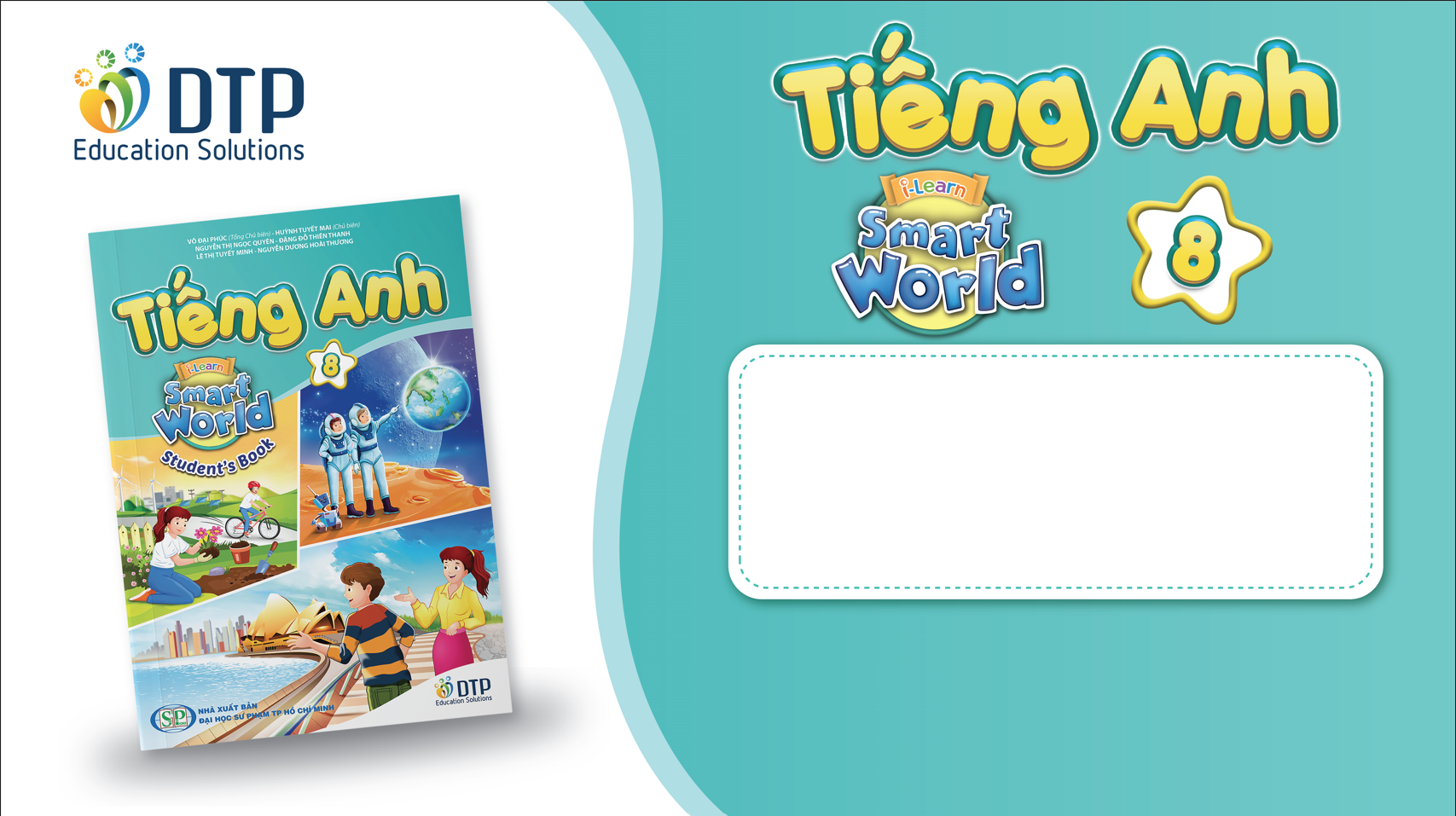 Unit 5: Science and technology 
Lesson 3.1 – Reading & Writing
Pages 52 & 53
Lesson Outline
Warm-up
Reading
Writing
Consolidation
Wrap-up
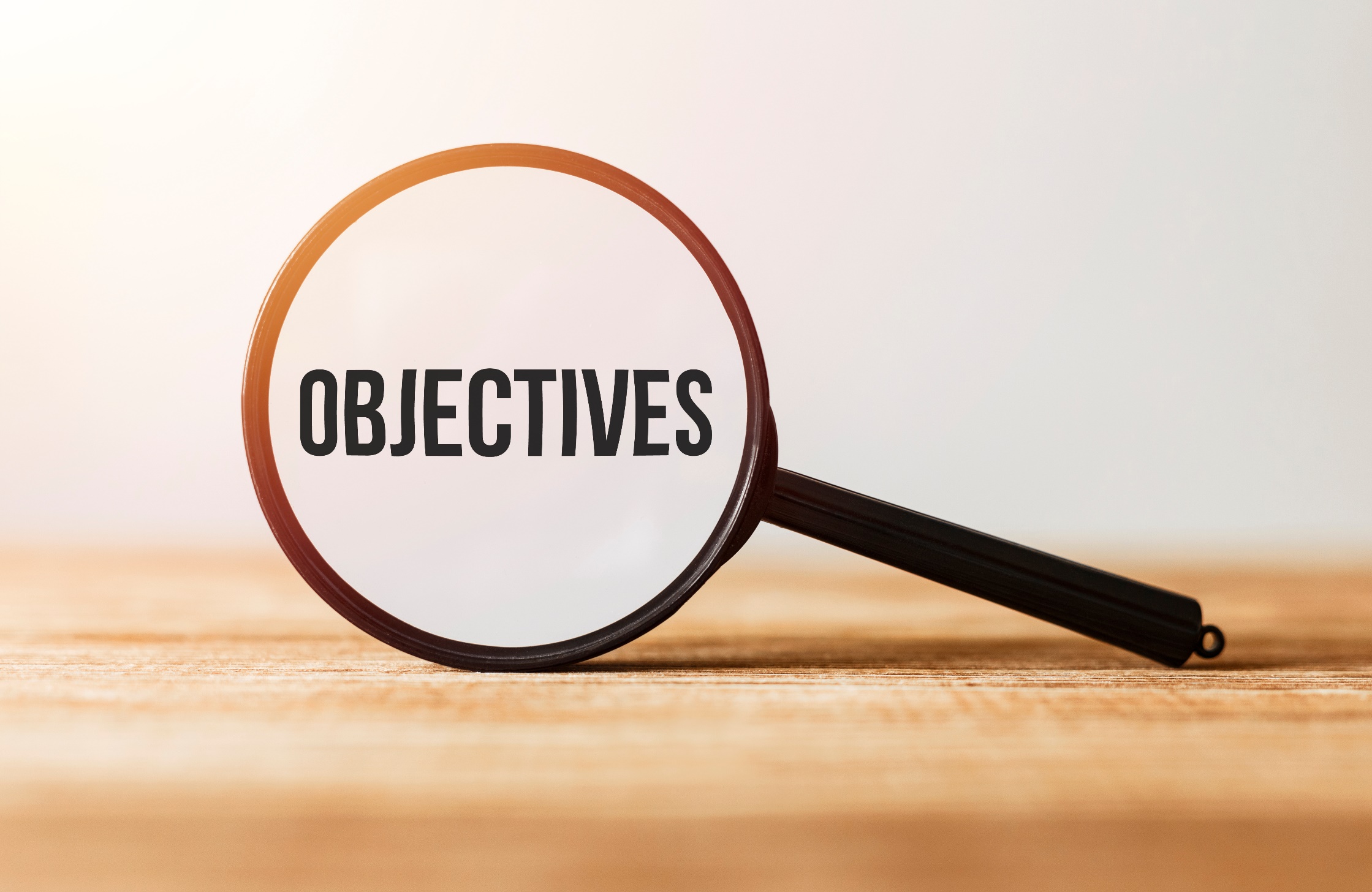 By the end of this lesson, students will be able to…

- practice reading for specific information.
- practice writing longer and more interesting sentences using conjunctions.
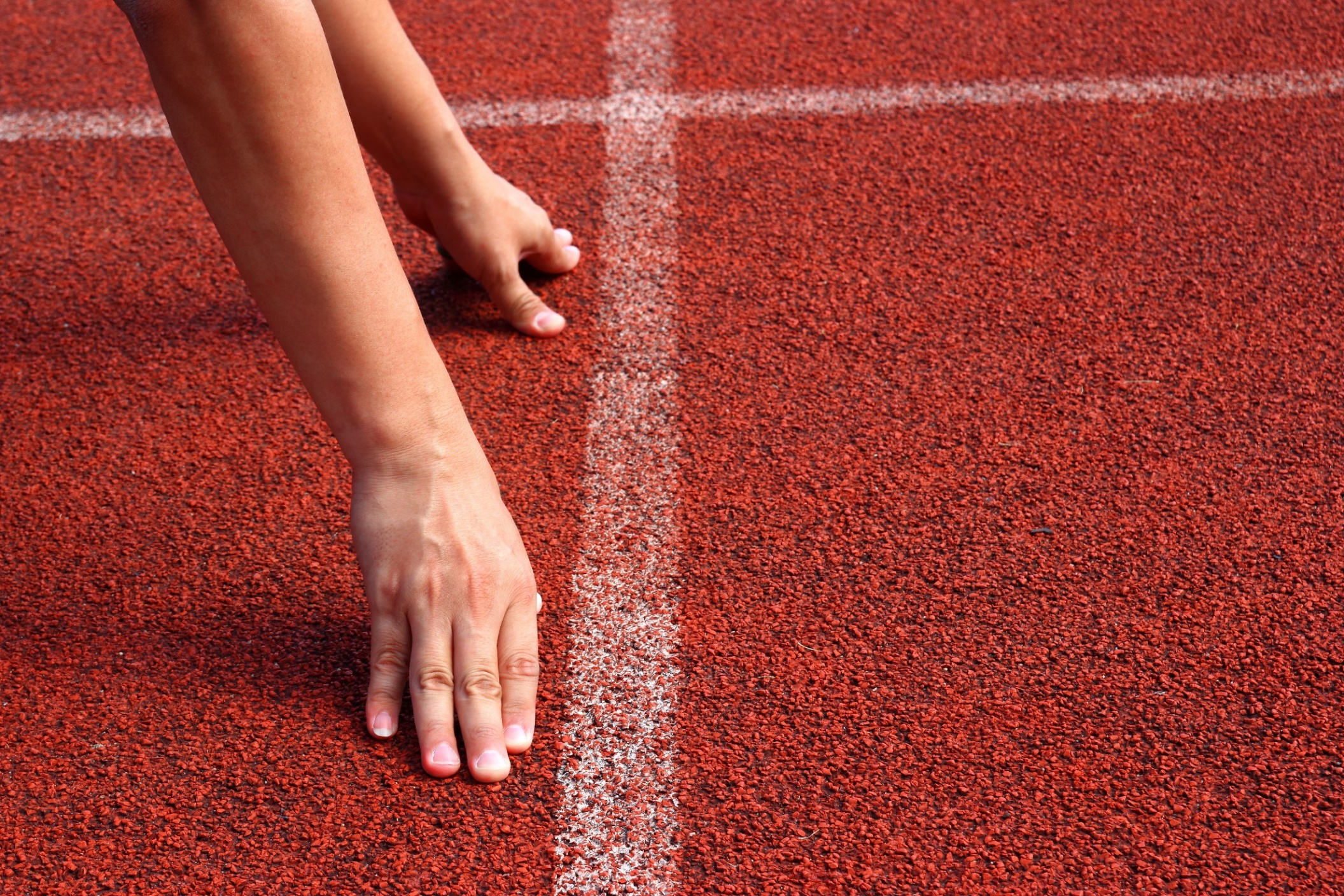 WARM UP
Let’s talk!
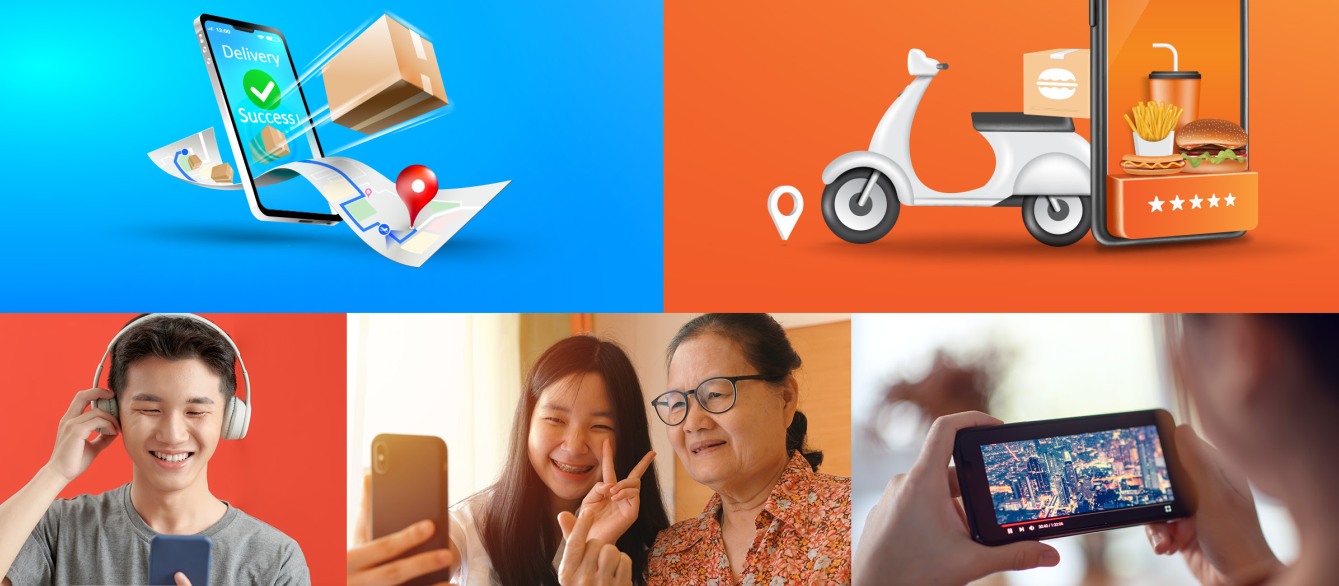 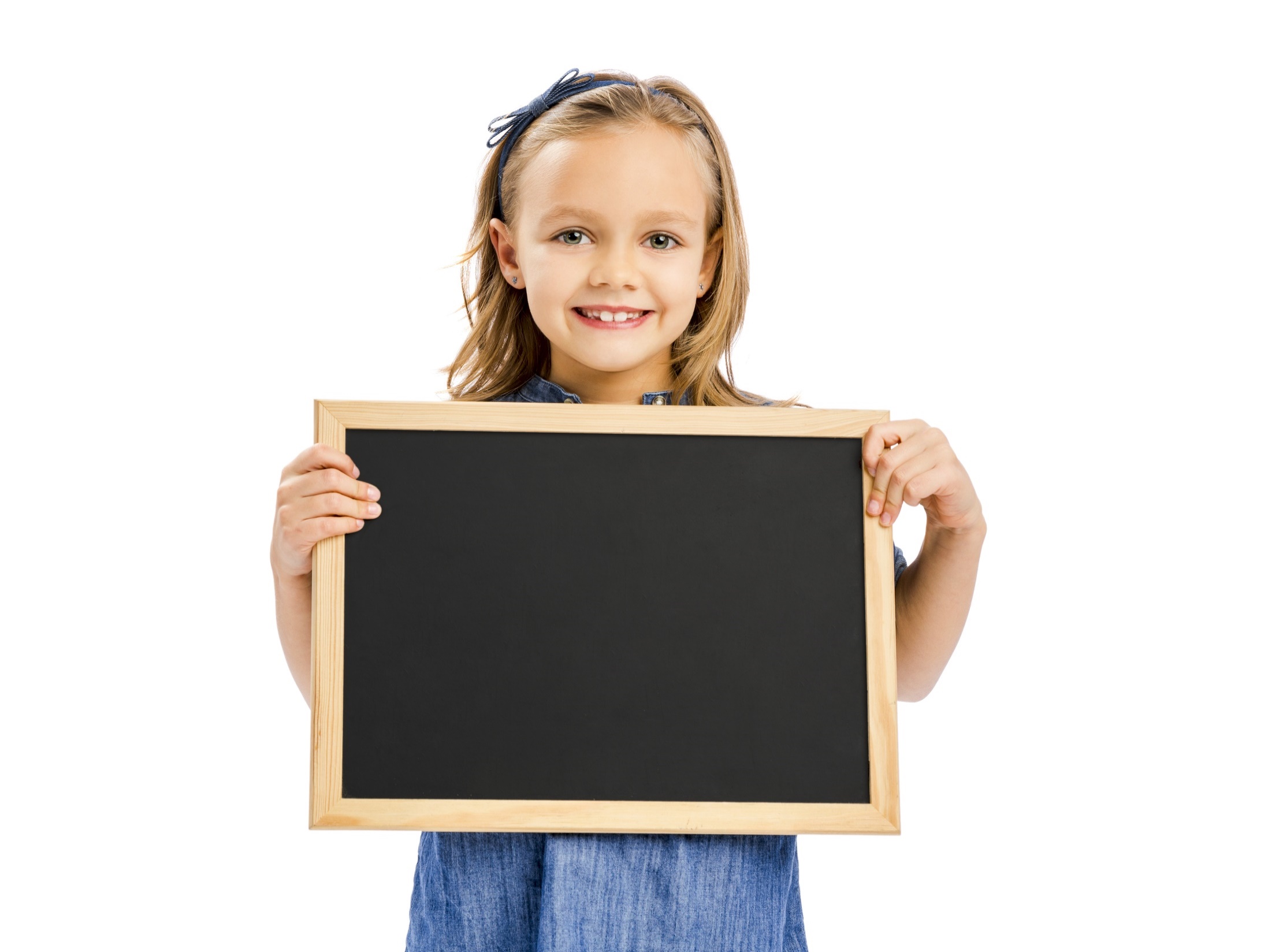 Reading
Pre-reading
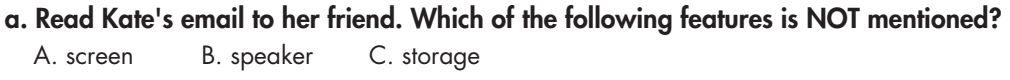 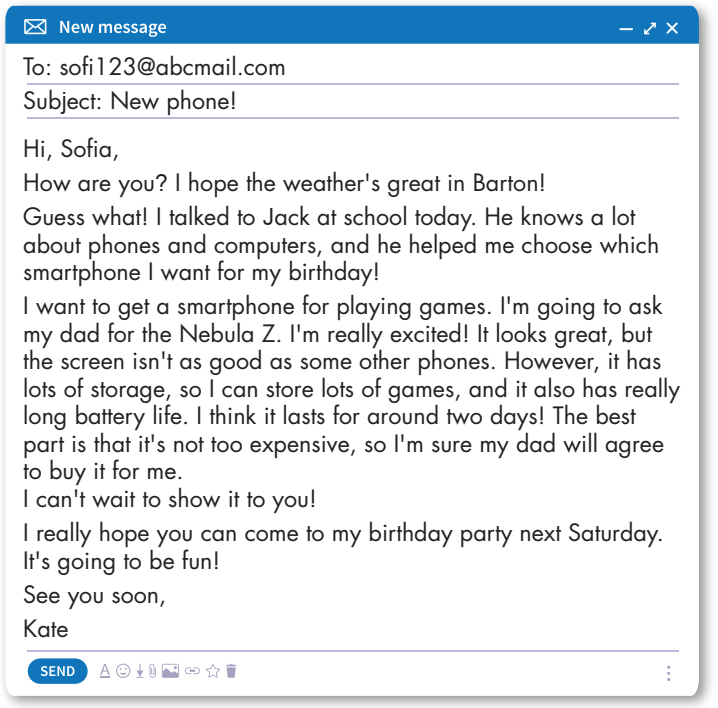 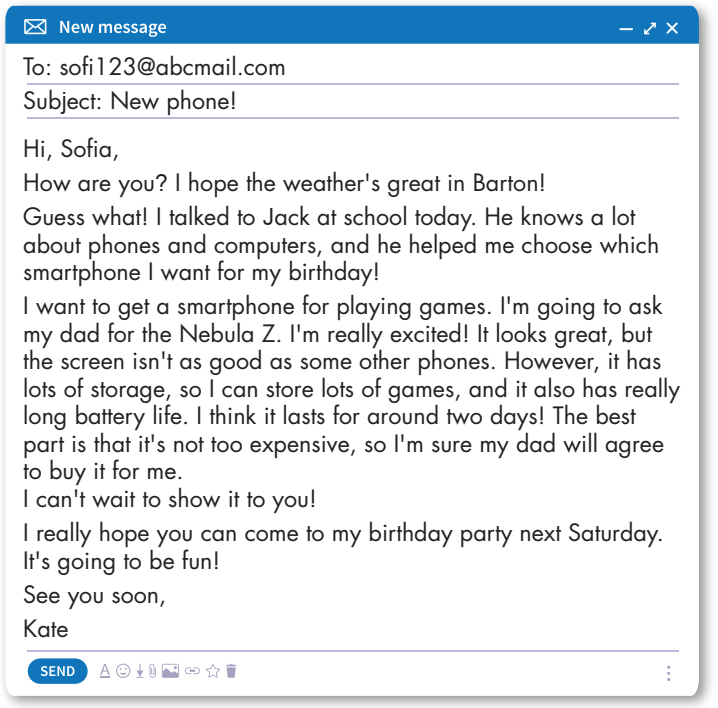 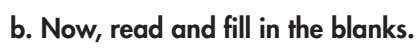 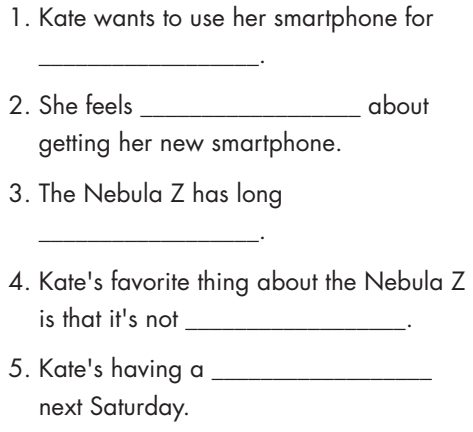 While-reading
•	Skim the email 
•	Look for context clues (key words and the words before or after the blank)
•	Guess based tone of the email (positive or negative)
•	Read the email again slowly and carefully to check.
What are we going to do?
Read the email and fill in the blanks.
While-reading
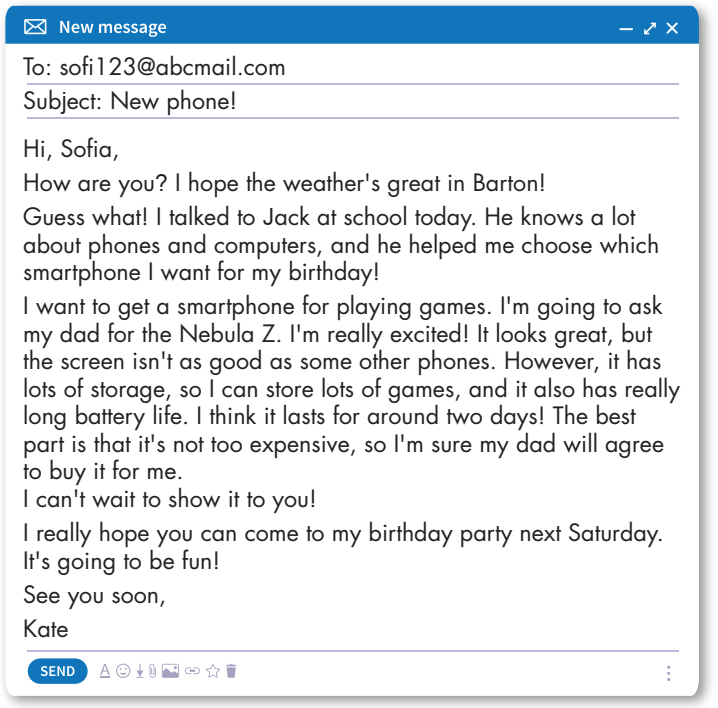 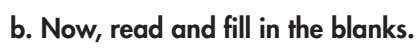 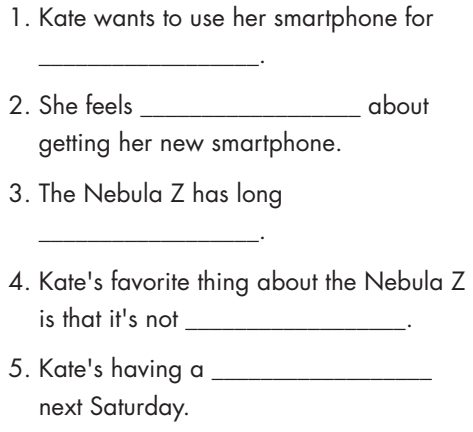 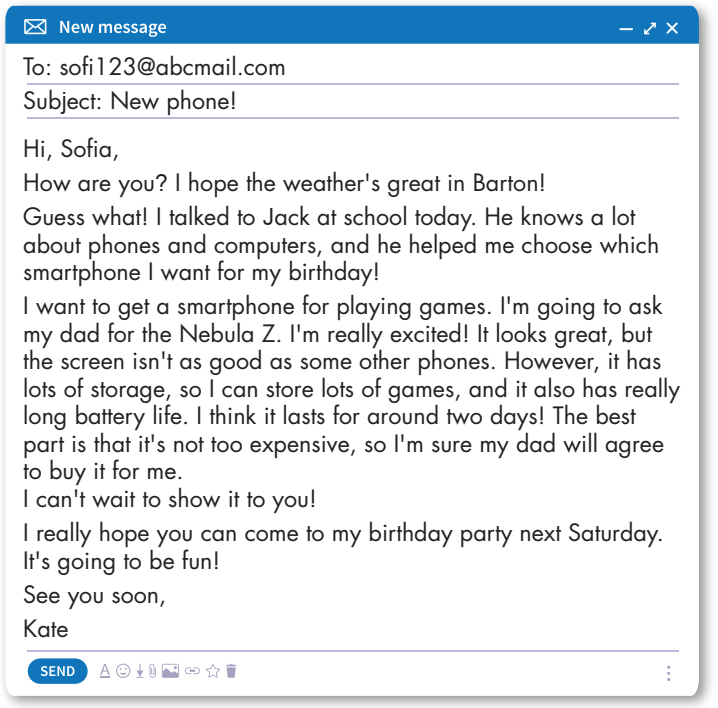 While-reading
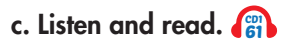 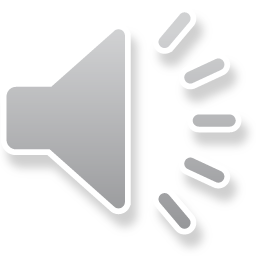 Post-reading
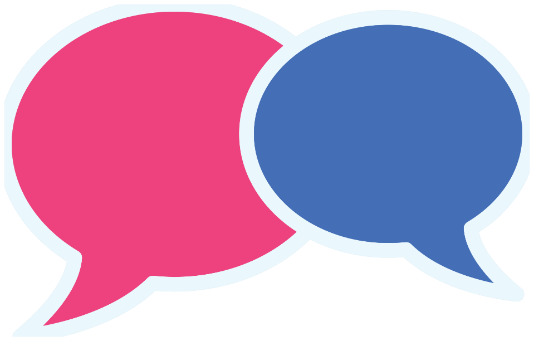 Work in pairs
Would you like the phone Kate chose? Why (not)?
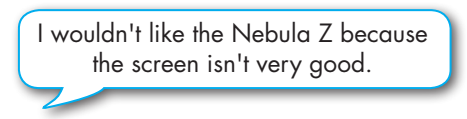 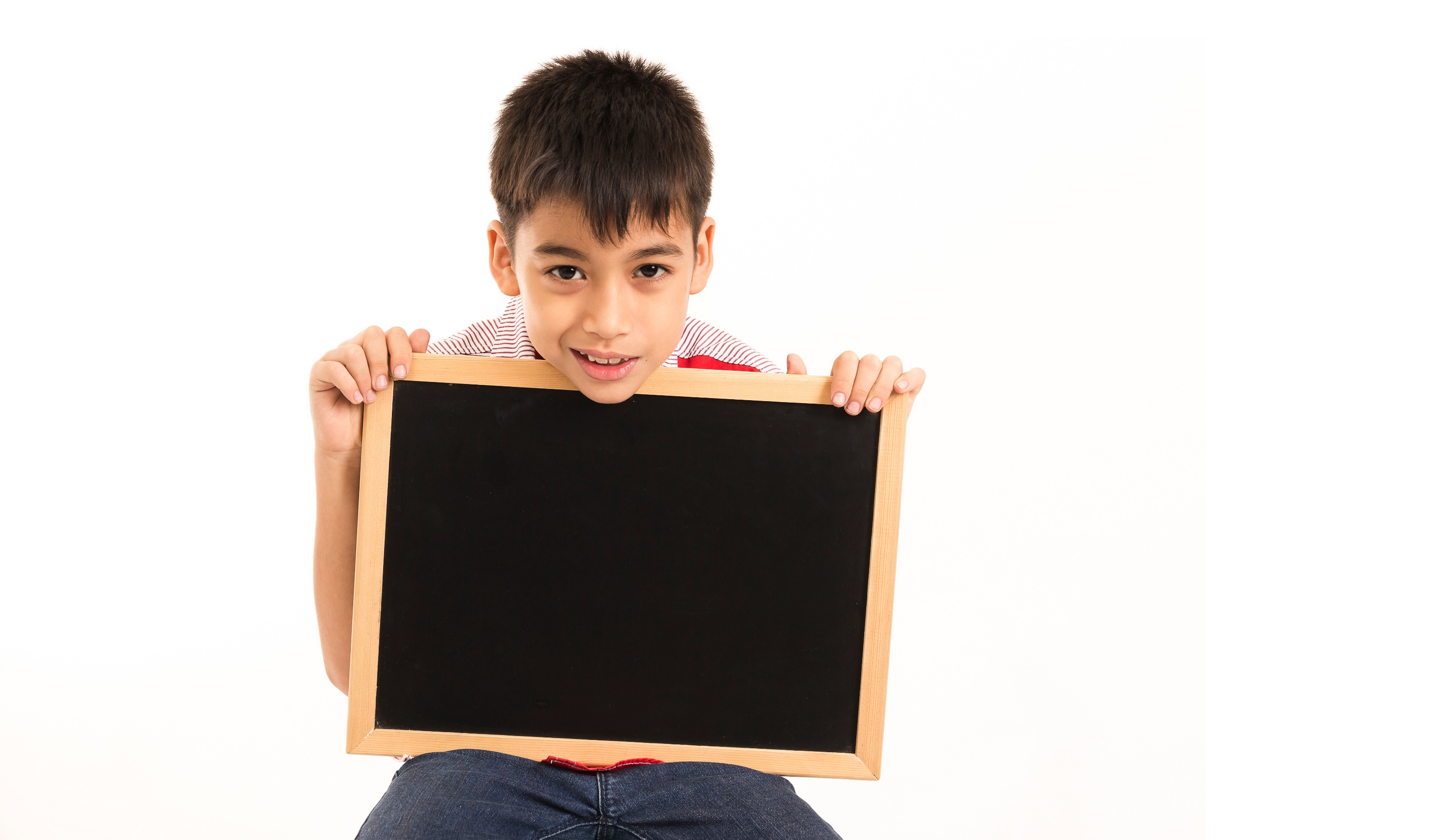 Writing
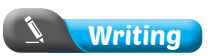 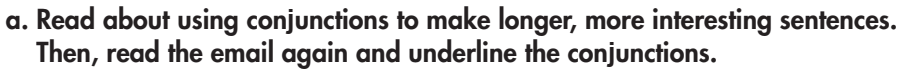 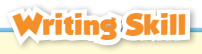 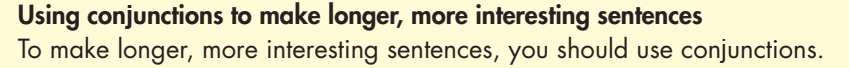 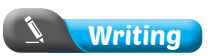 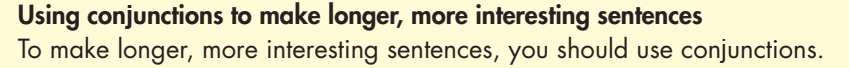 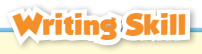 to link ideas in one sentence
to link two sentences
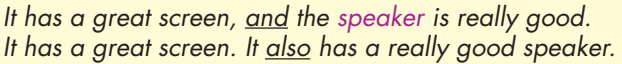 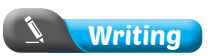 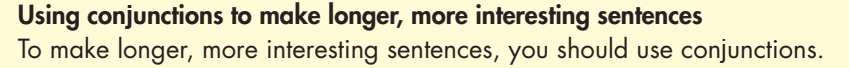 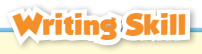 link contrasting ideas in one sentence
to link two sentences
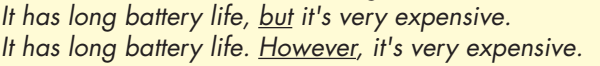 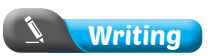 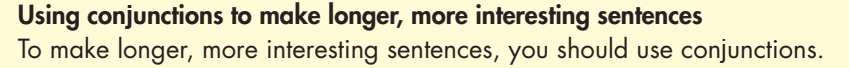 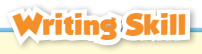 to talk about results
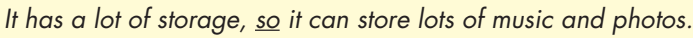 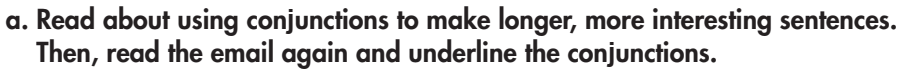 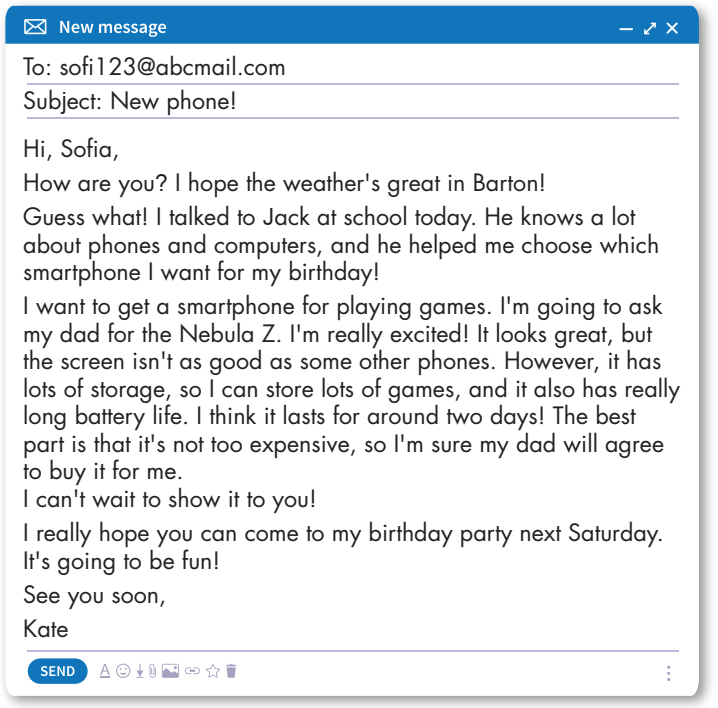 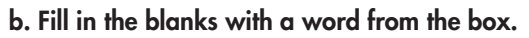 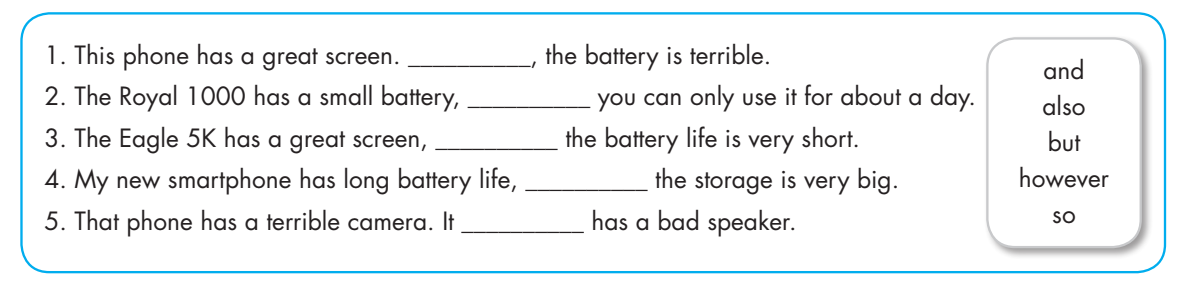 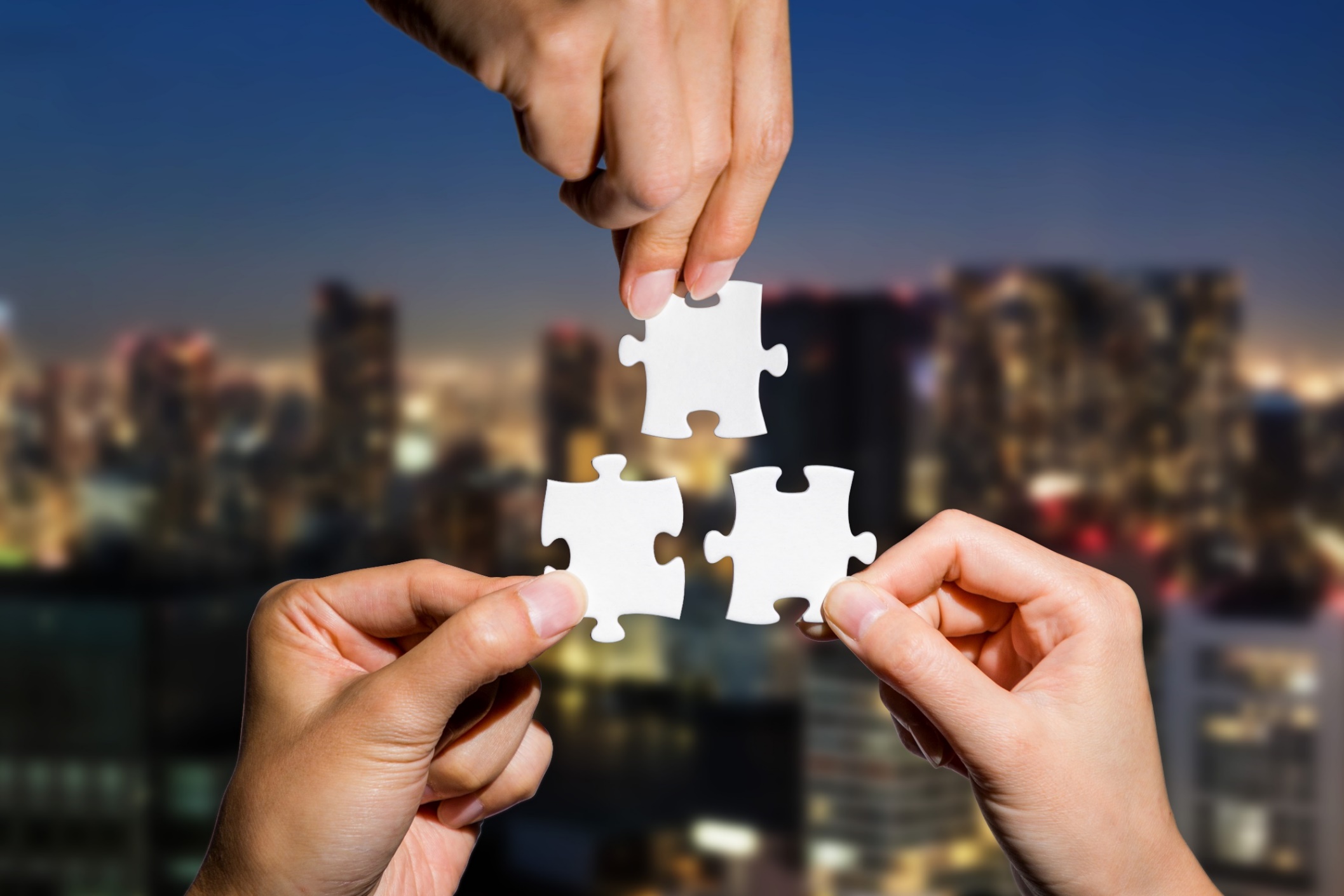 CONSOLIDATION
Combine the sentences using conjunctions.
1.	It has long battery life. It's very expensive. 
2.	It has a great screen. It has a really good speaker. 
3.	It has a lot of storage. It can store lots of music and photos.
Check answers
It has long battery life, but it's very expensive./
It has a great screen. It also has a really good speaker.
2. It has a great screen, and the speaker is really good./
It has long battery life. However, it's very expensive.
3. It has a lot of storage, so it can store lots of music and photos.
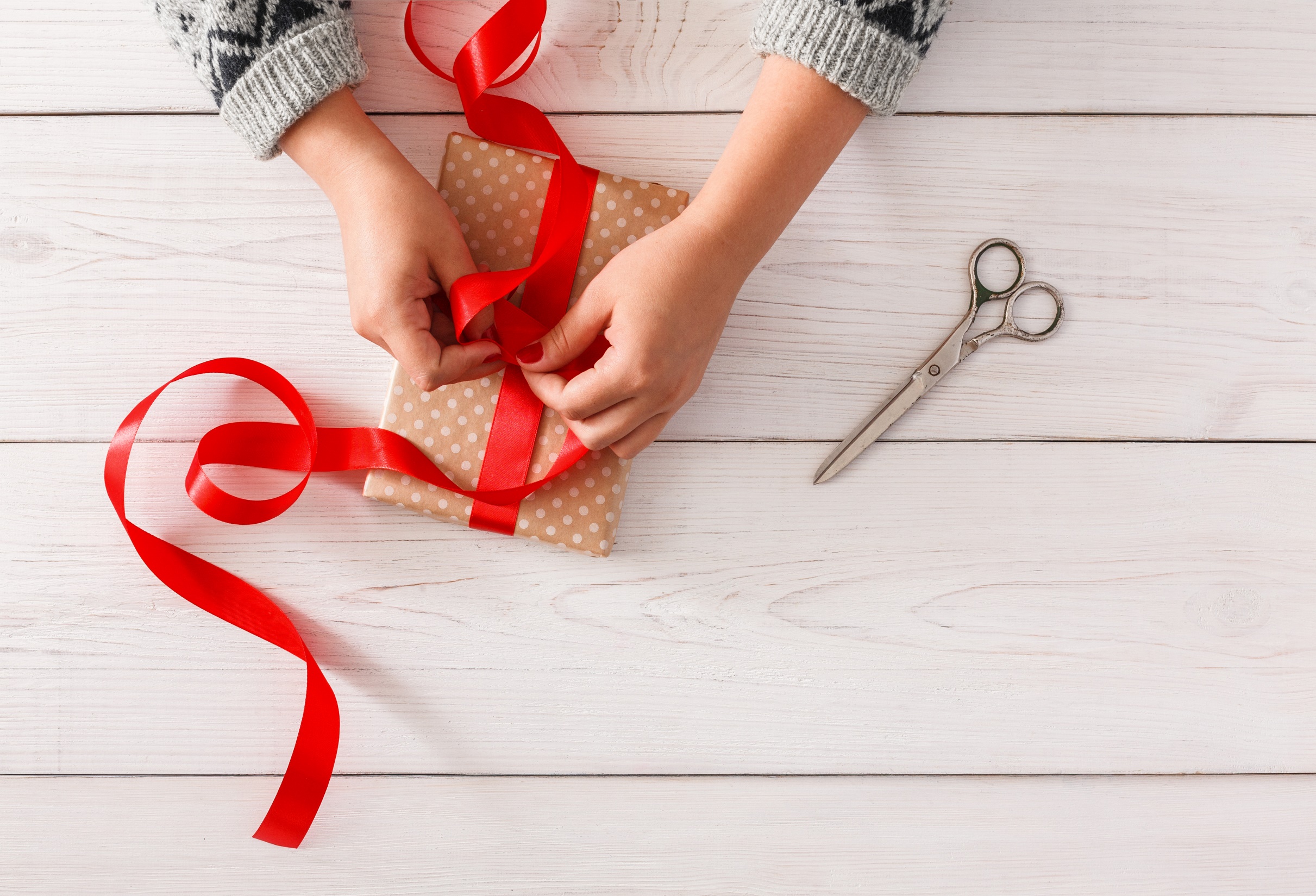 WRAP-UP
Today’s lesson
- Reading about an email about a new smartphone.
- Learning about using conjunctions to make longer, more interesting sentences.
Homework
- Do the exercises in WB: Listening and Reading (page 36).
- Do the vocabulary exercise in Tiếng Anh 8 i-Learn Smart World Notebook (page 44).
- Play consolidation games in Tiếng Anh 8 i-Learn Smart World DHA App on www.eduhome.com.vn
- Prepare: Unit 6 - Lesson 3 – Speaking and Writing (page 63 – SB).
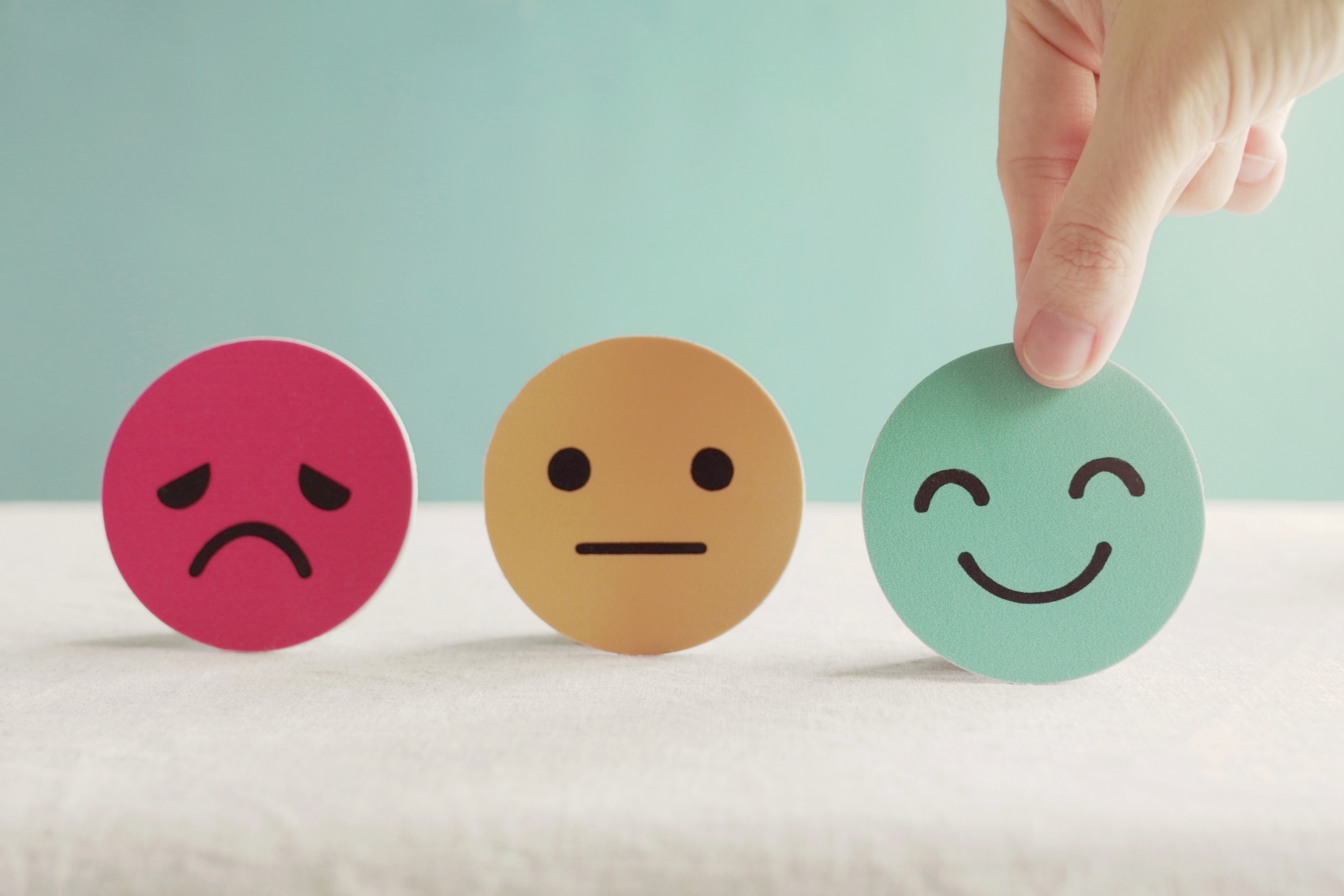 Lesson 3
Stay positive and have a nice day!